Disclaimer: The following slides were intentionally left text based to allow you to personalise and contextualise with your own images.
Human Research and Ethics
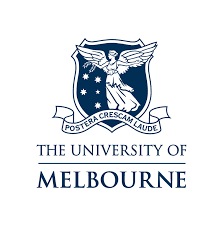 Slides created as a resource deck of ethics procedures as per the University of Melbourne. Adapted from slide deck by: Dr Michèle de Courcy Chair, Faculty of Education HEAG University of Melbourne
Outline
Part 1 – importance of ethics 
Part 2 – its history 
Part 3 – university policy including outline of PLS and consent form processes 
Part 4 – {Project ethics} Ethics
Part 5 – Additional Resources
Part 1 – introduction to ethics
What’s ‘ethics’ about?
Integrity of researchers, which involves:
Commitment to
Contributing to knowledge
Pursuit & protection of truth
Reliance on appropriate research methods
Honesty
Basic ethical principles
Respect for persons
Beneficence
Justice
Which projects need approval?
Current University and NHMRC policy states that all research projects involving human participants as subjects are to be reviewed by institutional ethics committees.

I.E. if you are talking to people to use their opinions in an outcome that could become public you need to follow a process approved to be ethical.
Is it “research”? Does it involve…
Interviews and focus groups
Surveys and questionnaires
Archived data which identifies individuals
Observation
Photography, audio/video taping
Experimental procedures… etc.
Is it “research involving humans”?
Is the research about
Establishing facts, principles or knowledge?
Obtaining or confirming knowledge?
Does a person’s involvement have the potential to infringe one of the 3 basic principles?
Respect for persons
Beneficence
Justice
Part 2 – ethics history and why it matters
Very briefly
In the distant past experiments were undertaken with out thinking about their welfare
This was particularly true in medicine, and other health professionals, with all of the population including kids and those at risk
The ethics process is a way for the university to ensure that what you are doing has been well thought out and doesn’t present significant risk to any of the people you will be speaking to
It is also a way for you to have confidence that you are supported by the university and that your studio leaders have your back
Finally it is a way for the community to have confidence in your consultation with them and that their information will be treated with respect.
What do ethics committees look out for?
Is there a risk of physical, psychological, spiritual or emotional harm?
Is there potential for infringement of privacy, confidentiality, or ownership?
Does the person’s involvement impose burdens with little benefit?
Why do I need ethics approval?
To protect the rights and welfare of human participants;
To ensure that any risk of discomfort or harm to participants is minimal, and justified by the potential benefits of the research;
To protect the University’s reputation for research conducted and sponsored by it;
Why? Continued …
To minimise the potential for claims of negligence made against researchers and the University;
To meet the University’s obligations under the NHMRC’s National Statement on Ethical Conduct in Research Involving Humans (June 1999)
Part 3 – university policy including outline of PLS and consent form processes
We recommend you adapt this based on the specific requirements for your context.
Issues for Ethics Committees
Plain language statement & consent form
tailor to suit participants
Informed consent: 
clear full information
voluntary choice to participate
Consent from whom:
parental consent for minors
legal guardians
community/organisations, as well as individuals?
Plain Language Statement (PLS)
This tells your participants about the research, if they want they take home a copy please provide it or give them the chance to request it (usually in the consent form). Depending on the approach you choose the statements will be different and your studio leader has copies for you. 
Key elements:
What you are doing, why, how long it will take, what will be done with the information collected, if it is anonymous and any specific data collection approached will be taken – e.g. recording, video, photo, etc. with how that data will be stored. Includes contact details of the studio leader(s) and how to get more information.
Informed consent
Clearly outlines what the participant is agreeing to
Your studio leader has a copy for each type of activity you can choose from
Allows the participant to request outcomes and further information 
Critical is that they know that their participation is anonymous but that depending on the method of data collection – e.g. photographs how his anonymity will be protected. Also that their participation is voluntary and that if they want to withdraw that is completely ok.
Consent from whom – Adults only
In the Plain Language Statement it will outline if participants need parental consent or consent from a legal guardian or local authority. The easiest strategy is to avoid engagement with children or vulnerable communities. For the purposes of this research your participant needs to be over the age of 18 and of sound mind and body. 

Unless a written consent has been sought, do not take images of people where they are recognisable (e.g. if they are in the distance of a community shot that is ok, but not so that their faces can be seen)
Consent from whom – with kids
When working with kids, you will need to achieve parental consent to participate in the research. This should be clearly outlined in the Plain Language Statement and Consent Form. However you will also need to make it very clear to the children themselves and provide a Plain Language Statement suitable for children. 

This form will be created by you (the students of this studio) to respond to the specific age group that you are targeting. 

Do not, under any circumstance take images of children where they can be recognised.
Consent from whom – high risk communities
High risk communities include any group or person who, for any reason This includes people suffering from mental illness, cognitive impairment, intellectual disability, people under the influence of drugs among others. 

These groups should not be discounted from research due to difficulties in engagement, however considerations are required to ensure proper consent is achieved through the interaction and that the research design responds to these limitations.
Consent from whom – high risk communities
Consideration on whether participants’ situation increases their susceptibility to some forms of discomfort or distress and actions to minimize effects of this susceptibility
Consideration of forms of risk to both the participants and the researcher (including students) through the interaction and strategies to minimize this risk.
Consent to participation should be sought from that person as well as the person’s guardian or a local authority.
Where the impairment, disability or illness is temporary or episodic, an attempt should be made to seek consent at a time when the condition does not interfere with the person’s capacity to give consent.
Establishing a clear process to determine the capacity of a person from a high-risk community to consent to research. This information should include:
how the decision about the person’s capacity will be made;
who will make that decision;
the criteria that will be used in making the decision; and
the process for reviewing, during the research, the participant’s capacity to consent and to participate in the research
Part 4: {your project ethics}
If your students will be engaging real communities as part of their engagement, this is a section to outline what your students are allowed to do/not do as per the approval you have.
Additional Resources
External Documents
American Psychological Association ethical principles of psychologists and code of conduct http://www.apa.org/ethics/code.html
Children and Young Persons Act 1989 (in relation to Mandated Reporting Requirements) http://www.dms.dpc.vic.gov.au/
Australian Association for Research in Education (AARE) Code of Ethics http://www.swin.edu.au/aare/ethcfull.htm
NHMRC statement on Human research ethics http://www.nhmrc.gov.au/publications/synopses/e35syn.htm
Research in Government Schools http://www.education.vic.gov.au/studentlearning/research/conductresearch.htm
Research in Catholic Schools http://web.ceo.melb.catholic.edu.au/?sectionid=48&sectionid=48&mode=print
Examples from University Ethics processes.
Faculty of Education Human Ethics site
http://www.edfac.unimelb.edu.au/research/ethics/human_ethics.html
University of Melbourne Human Ethics site
http://www.unimelb.edu.au/research/ethics/human/#b
University of Melbourne Human Ethics “hints” page
http://www.unimelb.edu.au/research/ethics/human/hints.html
Indigenous Research
Guidelines on Ethical Matters in Aboriginal and Torres Strait Islander Health Research (NHMRC, June 1991) under review
http://www.nhmrc.gov.au/issues/asti.pdf

Guidelines for Ethical Research in Indigenous Studies (Australian Institute of Aboriginal and Torres Strait Islander Studies, 2000)
http://www.aiatsis.gov.au/corp/docs/EthicsGuideA4.pdf